PHÒNG GIÁO DỤC VÀ ĐÀO TẠO QUẬN LONG BIÊN
TRƯỜNG MẦM NON HOA SỮA




Lĩnh vực phát triển thẩm mỹ

 Đề tài: Làm bưu thiếp tặng mẹ nhân ngày 20/10

Độ tuổi 3 – 4 tuổi
PHÒNG GIÁO DỤC VÀ ĐÀO TẠO QUẬN LONG BIÊN
TRƯỜNG MẦM NON HOA SỮA
Lĩnh vực phát triển thể chất
 Đề tài: Bò thấp theo đường zíc zắc
Trò chơi: Chó sói xấu tính
Độ tuổi 3 – 4 tuổi
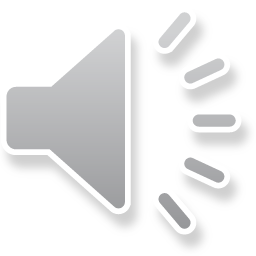 Trò chuyện với trẻ về ngày 20/10
Nhạc cho trẻ thực hiện:
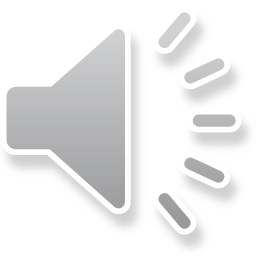 Kết thúc
Nhận xét sản phẩm